Priča o radosti, igri i mašti - Ekološka priča
Ili 
Kako je Bljakun zagadio ljepotu
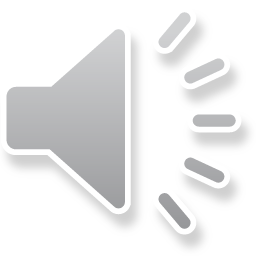 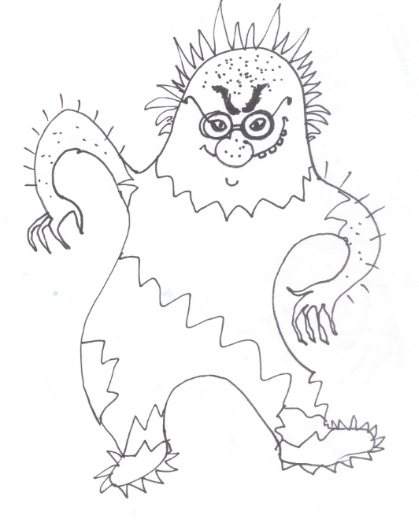 Junaci naše priče:
Ekipa iz petog razreda
Ovo je Bljakun
Maštale, stvarale i otkrivale tajne
To nije bila bara,
to je bio naš drugi dom!
I jo ću ništo donit: 
he, he, he
Matea
Maja
Čistile, uređivale, nadograđivale…
Mi smo donosile hranu, vodu, slatkiše…
Antonija
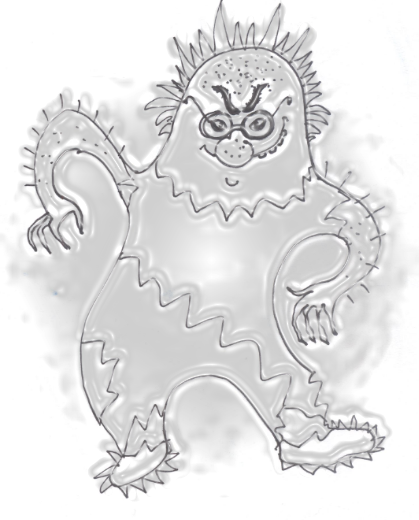 Lana
Donosile ribe i punoglavce
Vana
Slušale ptičji pjev i šum vjetra…
Petra
Sinkronizacija s prijelazom!!!!
„To nije bila bara,
to je bio naš drugi dom!
Čistile, uređivale, nadograđivale…
Donosile hranu, vodu, slatkiše…
Donosile ribe i punoglavce, 
Slušale ptičji pjev i šum vjetra…
Maštale, stvarale i otkrivale tajne”
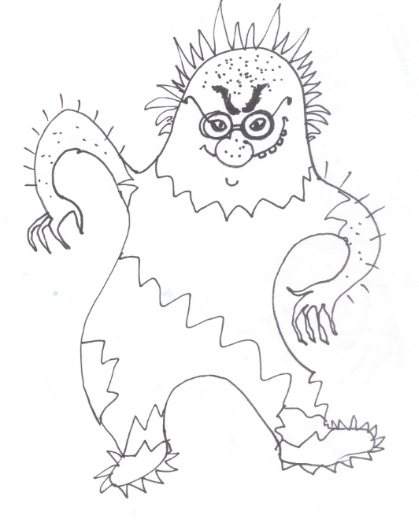 A onda se je pojavio  On  i napravio lom
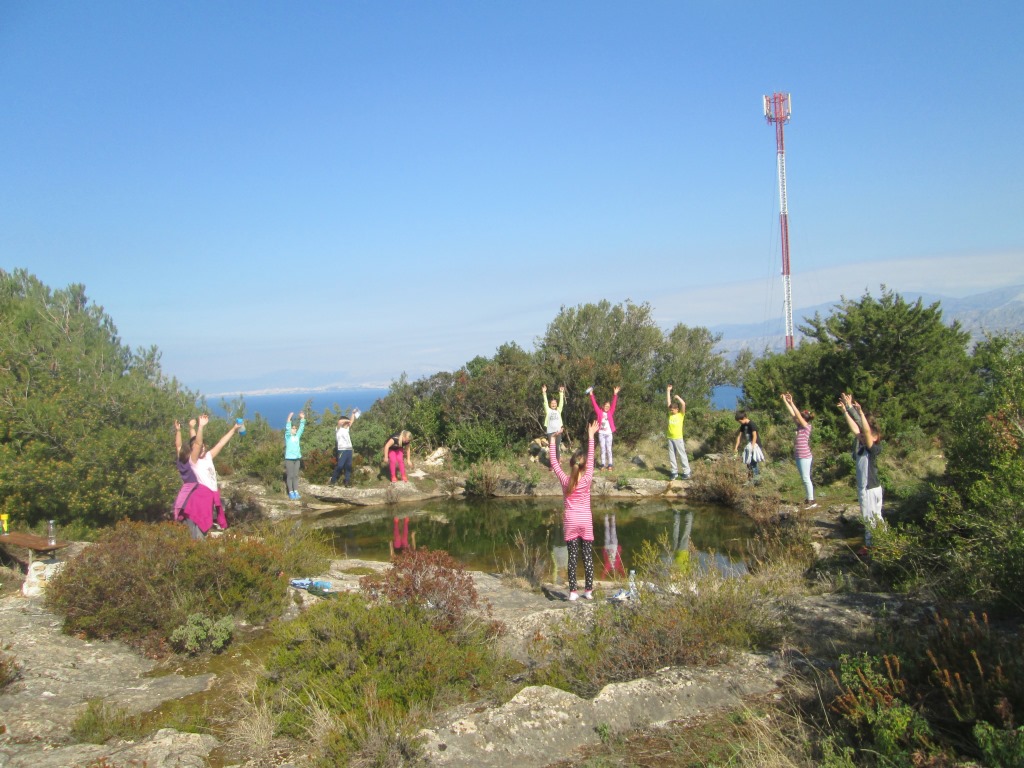 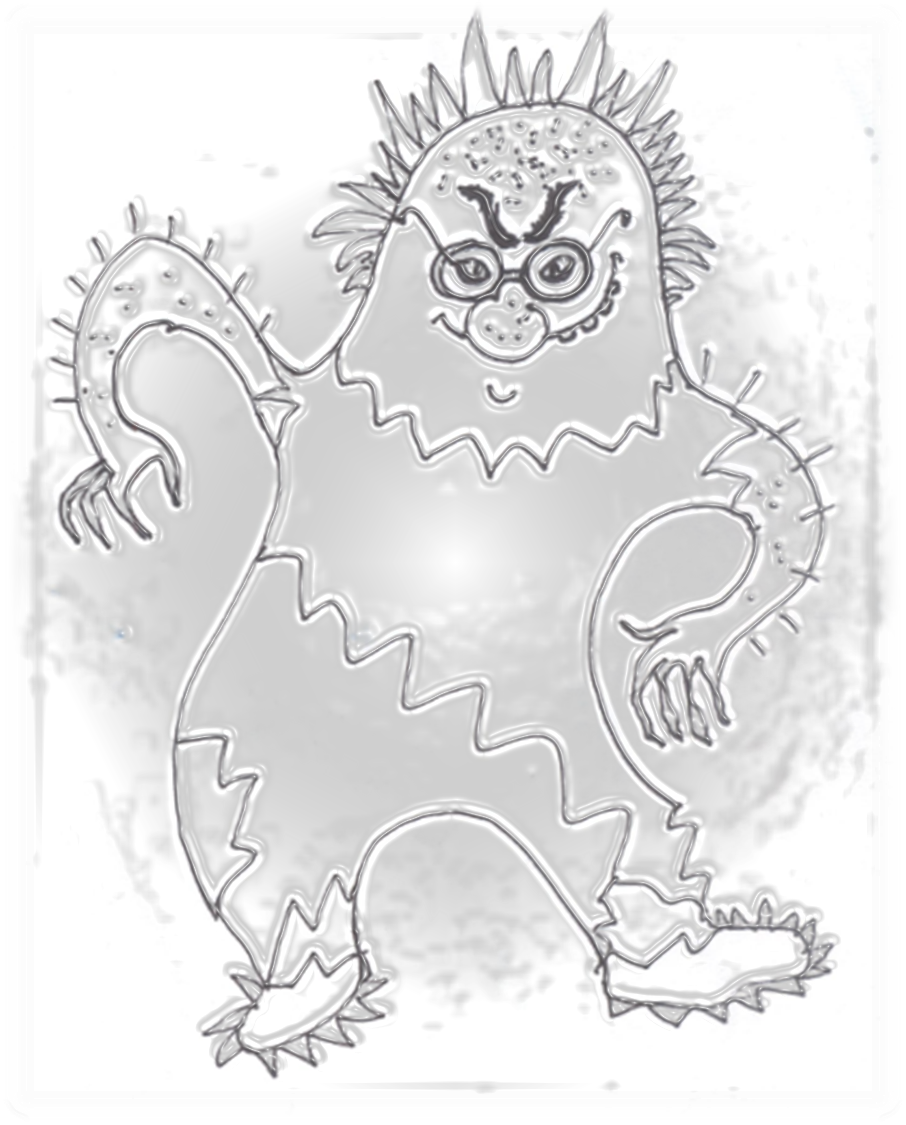 Sinkronizacija trajanja slajda
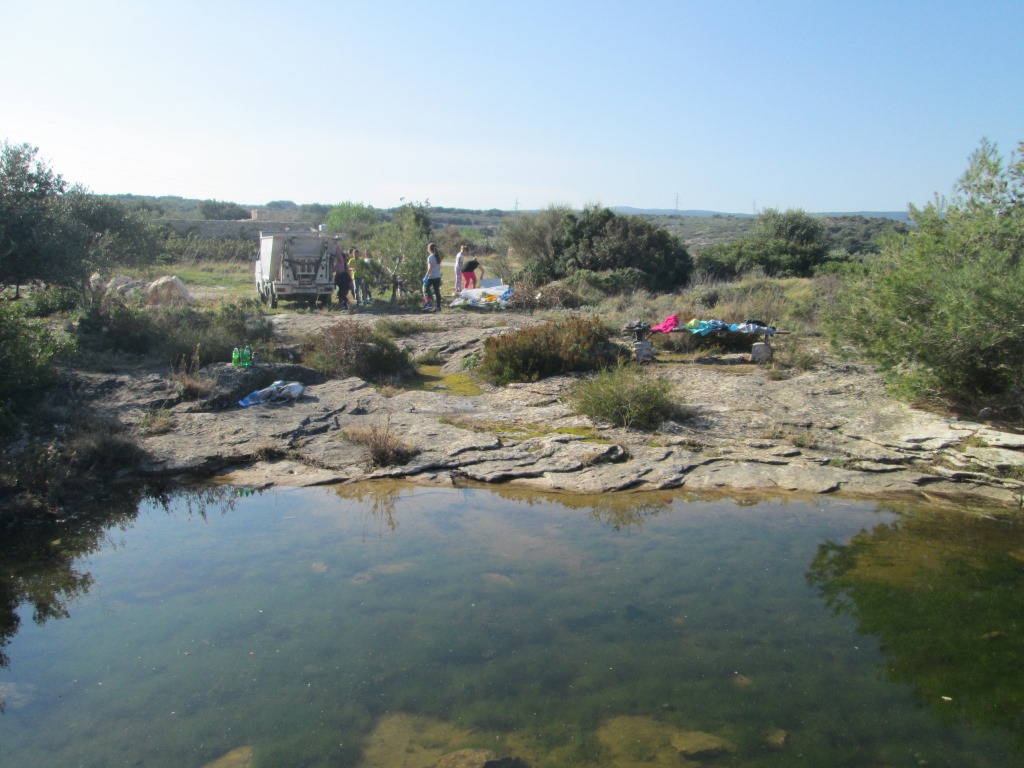 Evo nam vrijednih ruku, radosnih srdaca, velike volje i ljubavi…
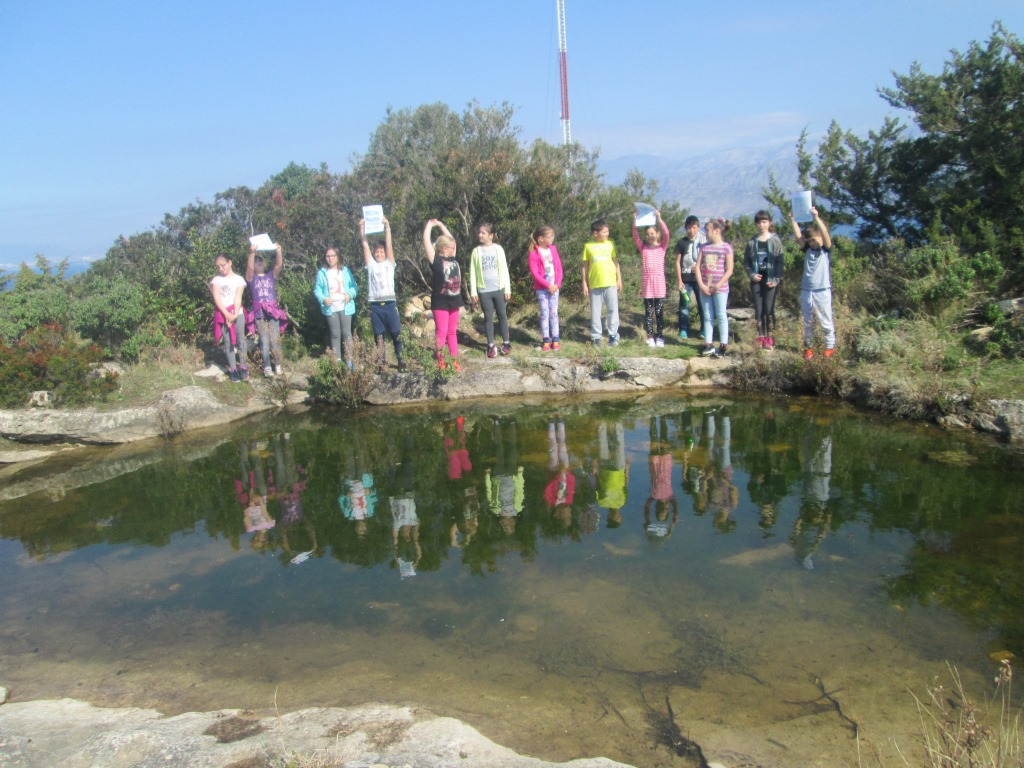 To nije bila bara, to je bio naš drugi dom!
Eko aktivnosti učenika OŠ Vladimira Nazora – Postira na lokalitetu Šantića voda
Tekst:
Fotografije:
Učenici petoga razreda:
Matea Gospodnetić 
Maja Buljević
Vana Martinić
Lana Kusanović
Petra Dominis
Antonija Kuščić
Ana Nejašmić
Senka Zrilić
Žan Ravlić
Eko patrole učenika trećeg i sedmog razreda
Zahvala:
Općini Postira i Neni Biliću
Nataši Pralija
Sramim se!
Što sam zagadio...
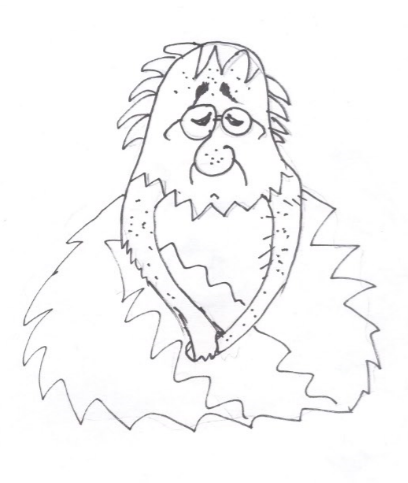 Eto kako je to bilo!ožujka, 2017. Žan Ravlić
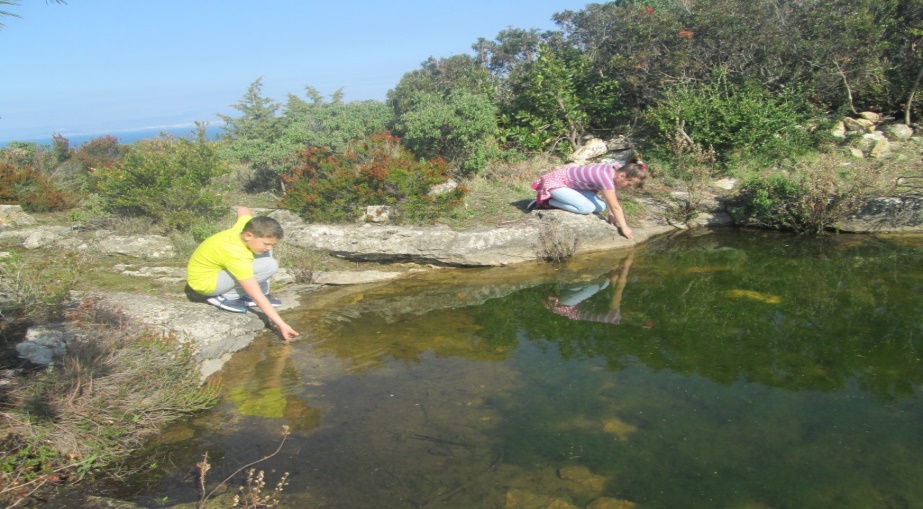